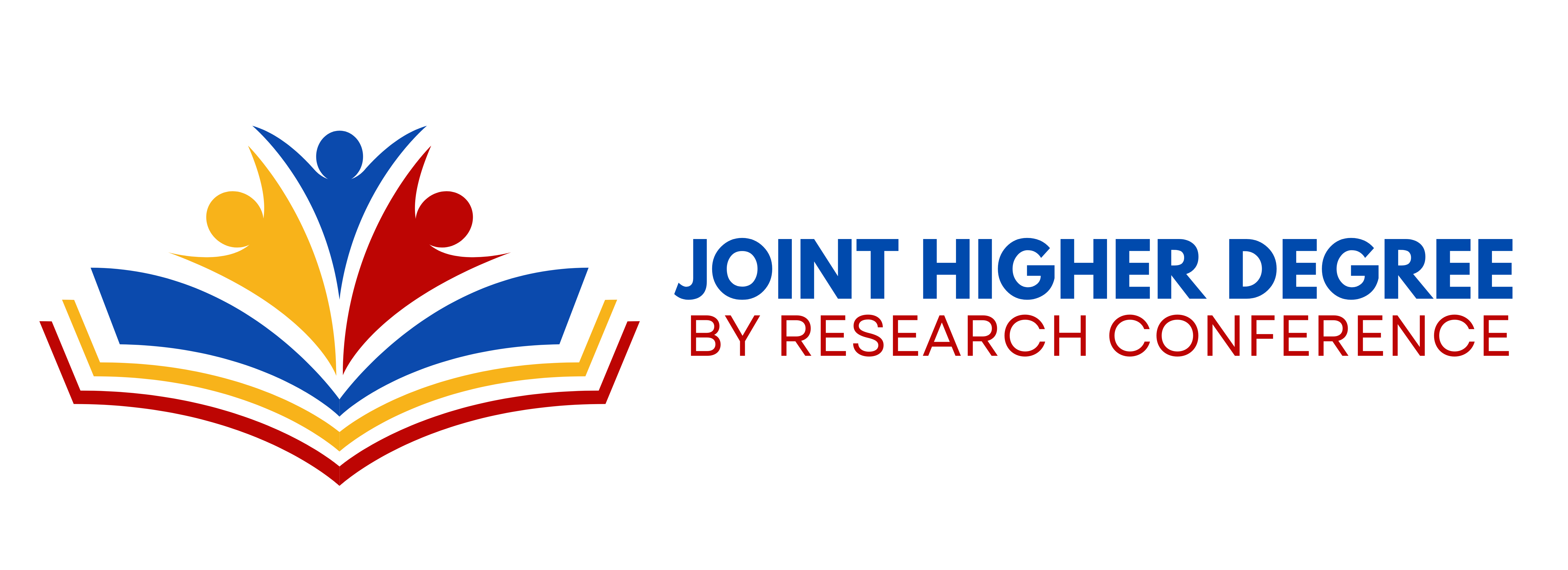 Title:
Name of primary author & co-authors/supervisor(s)
Name of university affiliation
Abstract
Introduction
Method
Results/ Proposed Analysis
Discussion / Preliminary Result
Key References
Acknowledgements